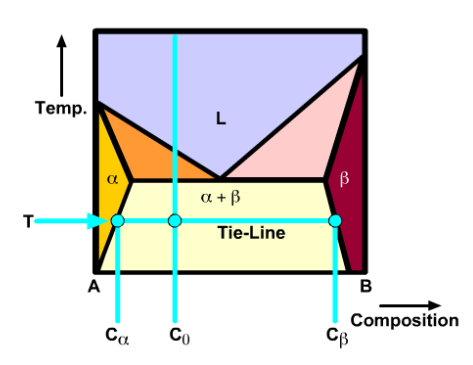 NOWOCZESNE MATERIAŁY
Wykresy równowagi fazowej stopów dwuskładnikowych
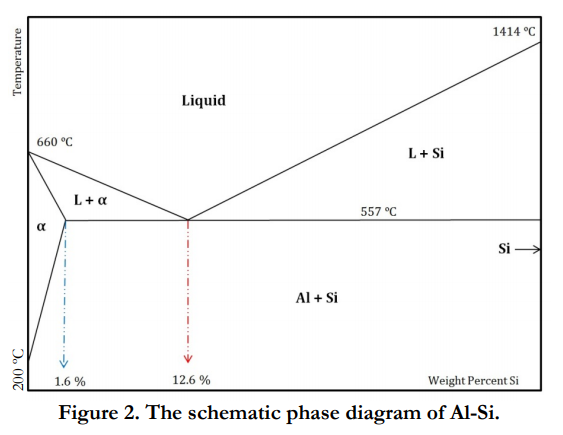 https://chemistry.stackexchange.com/questions/111790/eutectic-phase-diagram-of-al-si-analysis
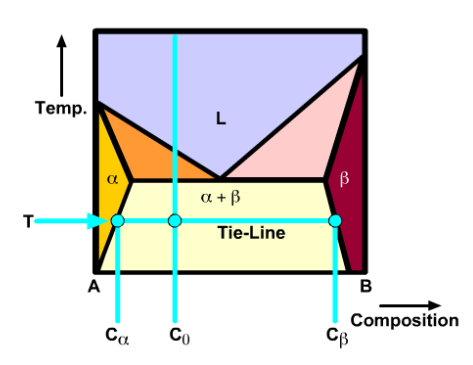 NOWOCZESNE MATERIAŁY
Wykresy równowagi fazowej stopów dwuskładnikowych
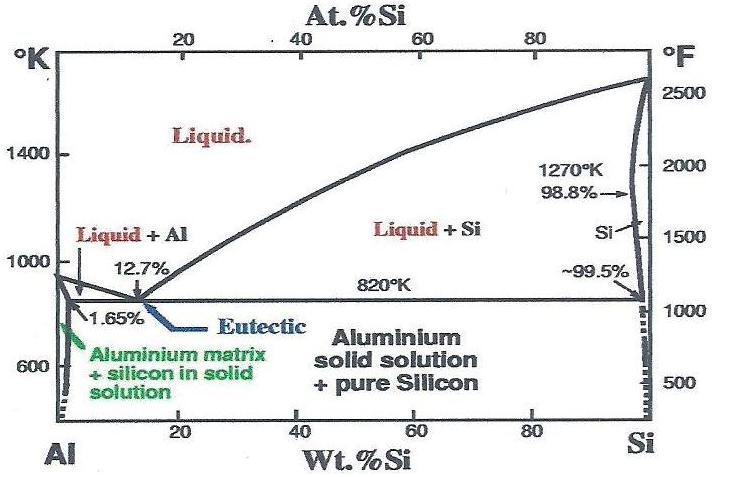 https://www.researchgate.net/figure/Al-Si-cast-alloy-phase-diagram-14_fig1_286496367
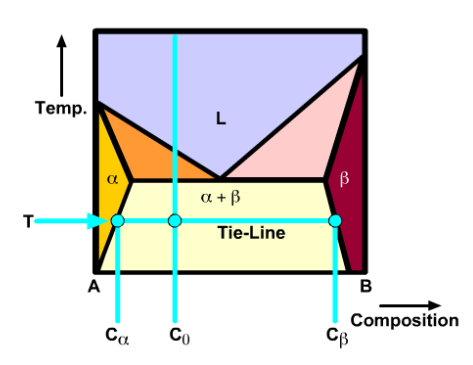 NOWOCZESNE MATERIAŁY
Wykresy równowagi fazowej stopów dwuskładnikowych
Stop o zawartości 4% Cu w stanie równowagi w temperaturze pokojowej składa się z dwóch faz: kryształów roztworu stałego α, stanowiącego osnowę i kryształów fazy międzymetalicznej  𝜃 (CuAl2).
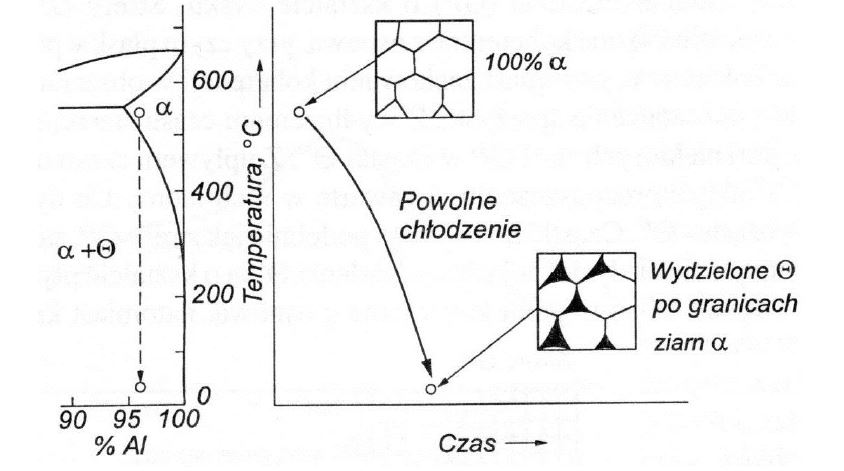 Podczas powolnego chłodzenia stopu zawierającego 4% Cu z zakresu jednofazowego roztworu α do temperatury otoczenia, tworzą się duże wydzielenia fazy 𝜃 na granicach ziarn roztworu α. Spowodowane takimi cząstkami umocnienie jest nieznaczne. Duże twarde cząstki na granicach ziarn powodują natomiast znaczne pogorszenie odporności na pękanie
http://home.agh.edu.pl/~ziam/pliki/2LAB.pdf
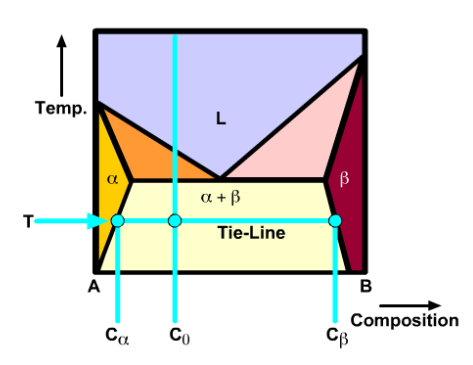 NOWOCZESNE MATERIAŁY
Wykresy równowagi fazowej stopów dwuskładnikowych
W celu rozpuszczenia cząstek teta oraz ujednorodnienia roztworu, stop jest nagrzewany do zakresu roztworu α (powyżej linii rozpuszczalności) i wytrzymywany
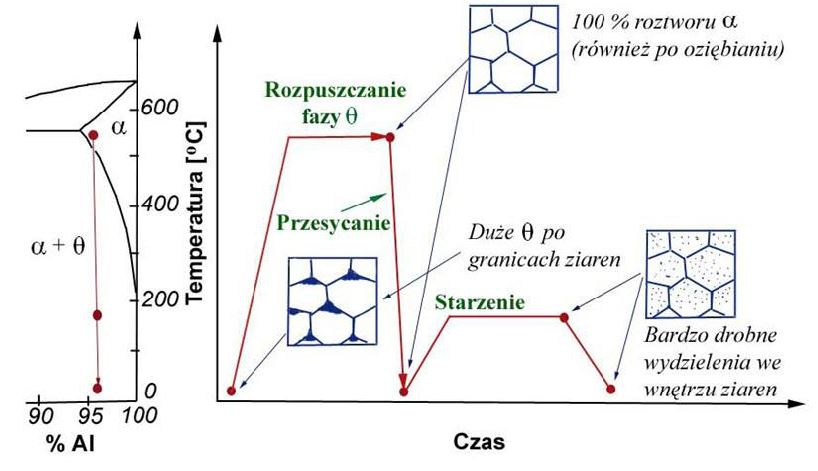 Po uzyskaniu jednorodnego roztworu stałego α stop jest oziębiany. Chłodzenie powinno być wystarczająco szybkie, aby nie zdążyła się wydzielić faza 𝜃, tj. aby atomy Cu pozostawały w roztworze α. Otrzymany roztwór jest roztworem przesyconym (zawiera nadmiar atomów Cu, w porównaniu ze stanem równowagi).
http://home.agh.edu.pl/~ziam/pliki/2LAB.pdf
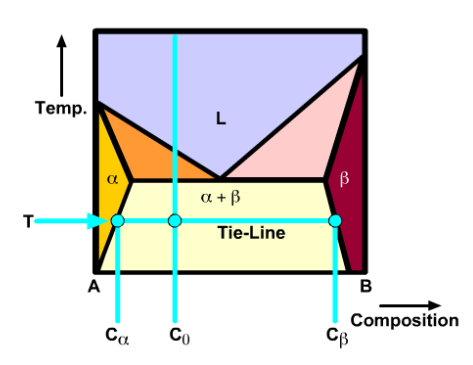 NOWOCZESNE MATERIAŁY
Wykresy równowagi fazowej stopów dwuskładnikowych
W celu rozpuszczenia cząstek teta oraz ujednorodnienia roztworu, stop jest nagrzewany do zakresu roztworu α (powyżej linii rozpuszczalności) i wytrzymywany
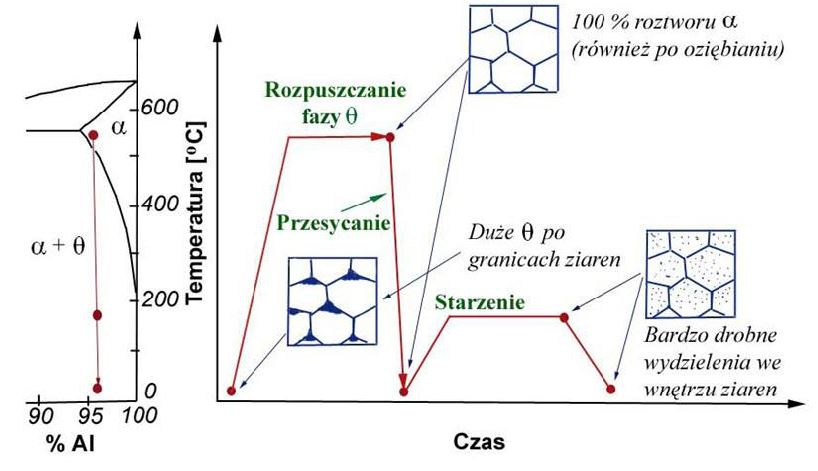 Po uzyskaniu jednorodnego roztworu stałego α stop jest oziębiany. Chłodzenie powinno być wystarczająco szybkie, aby nie zdążyła się wydzielić faza 𝜃, tj. aby atomy Cu pozostawały w roztworze α. Otrzymany roztwór jest roztworem przesyconym (zawiera nadmiar atomów Cu, w porównaniu ze stanem równowagi).
http://home.agh.edu.pl/~ziam/pliki/2LAB.pdf
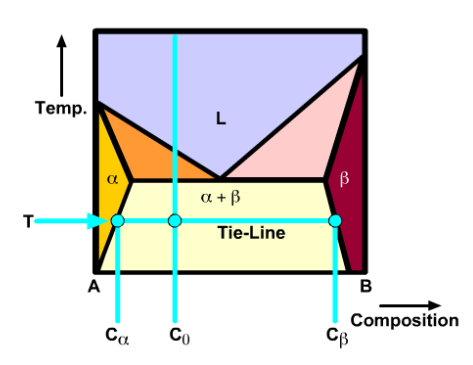 NOWOCZESNE MATERIAŁY
Wykresy równowagi fazowej stopów dwuskładnikowych
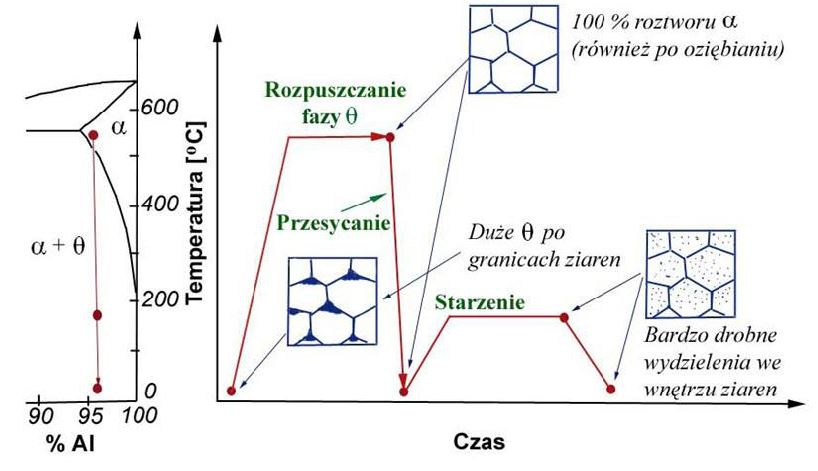 Wytrzymywanie stopu w temperaturze otoczenia (starzenie naturalne) lub w podwyższonej temperaturze (starzenie sztuczne) w celu doprowadzenia do utworzenia wydzieleń w przesyconym roztworze.
http://home.agh.edu.pl/~ziam/pliki/2LAB.pdf
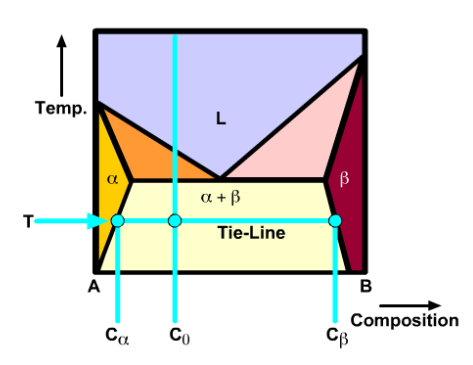 NOWOCZESNE MATERIAŁY
Wykresy równowagi fazowej stopów dwuskładnikowych
Procesy zachodzące podczas starzeniaProcesy wydzielania w niskiej temperaturze są zwykle złożone, a sekwencja wydzielania zależy od składu przesyconego roztworu i temperatury starzenia. Wydzielanie faz stabilnych jest poprzedzone tworzeniem się faz metastabilnych nazywanych fazami przejściowymi. Dopiero wysoka temperatura lub długie czasy starzenia powodują wydzielanie fazy stabilnej.
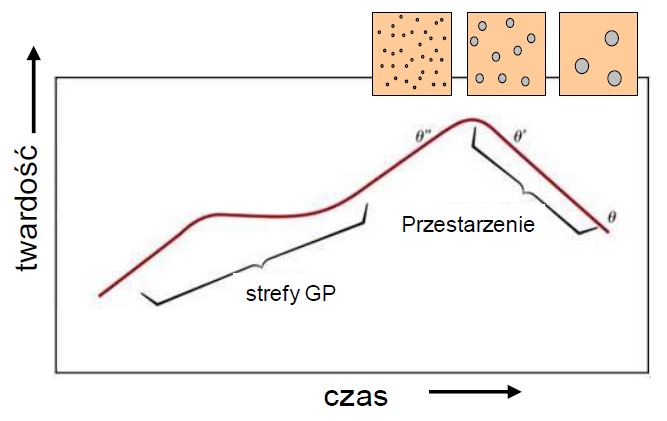 Twardość przesyconego, a następnie starzonego stopu AlCu4 w zależności od czasu starzenia w temperaturze 150oC
http://home.agh.edu.pl/~ziam/pliki/2LAB.pdf
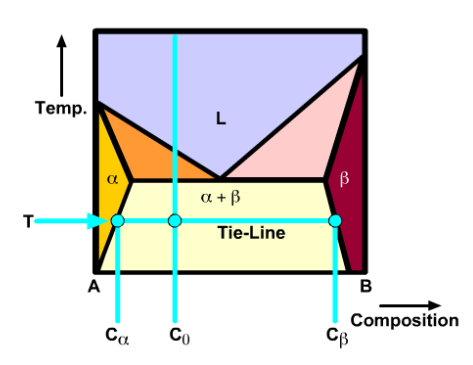 NOWOCZESNE MATERIAŁY
Wykresy równowagi fazowej stopów dwuskładnikowych
W początkowym okresie procesu starzenia, atomy składnika rozpuszczonego (np. miedzi) rozmieszczone losowo w przesyconym roztworze tworzą obszary o zwiększonej zawartości składnika rozpuszczonego, zwane strefami Guiniera-Prestona lub w skrócie – strefami GP. Strefy GP mają inny skład i mogą mieć również inne odległości międzyatomowe niż osnowa, ale istnieje ciągłość płaszczyzn i kierunków krystalicznych osnowy poprzez strefy. Strefy GP zarodkują jednorodnie w osnowie i są koherentne z osnową, przy czym płaskie powierzchnie stref są w pełni koherentne, natomiast zachowaniu koherencji w obszarach krawędzi towarzyszą duże odkształcenia sprężyste. W stopach Al-Cu strefy GP są skupiskami atomów o kształcie dysku, w innych stopach strefy te mogą przybierać kształt sferyczny lub kształt igieł. W stopach Al-Cu z wydłużeniem czasu starzenia następuje przemiana niektórych stref GP w cząstki 𝜃’’. Cząstki  𝜃’’, podobnie jak strefy GP, są koherentne z osnową. Wydzielenia te mają tetragonalną strukturę krystaliczną, której parametry a i b są takie same jak komórki elementarnej Al, natomiast parametr c jest znacznie większy. Wydzielenia te podobnie jak strefy GP powodują umocnienie stopu. Kolejna faza pośrednia 𝜃’ ma także strukturę tetragonalną ale o innych parametrach niż faza 𝜃’’. Tworzące się na dyslokacjach wydzielenia 𝜃’ mają kształt płytek. Płaskie powierzchnie cząstek są w pełni koherentne z osnową, natomiast krawędzie są niekoherentne. Tworzenie się wydzieleń 𝜃’ powoduje zmniejszanie się twardości stopu. Stabilna faza 𝜃 (Al2Cu) zarodkuje na granicach ziarn osnowy oraz na granicach międzyfazowych osnowa/wydzielenia 𝜃’. Jej granice z osnową są niekoherentne, a jej tworzenie się prowadzi zawsze do zmniejszenia twardości stopu.
http://home.agh.edu.pl/~ziam/pliki/2LAB.pdf
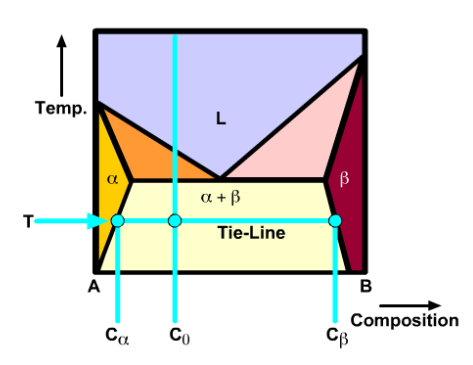 NOWOCZESNE MATERIAŁY
Wykresy równowagi fazowej stopów dwuskładnikowych
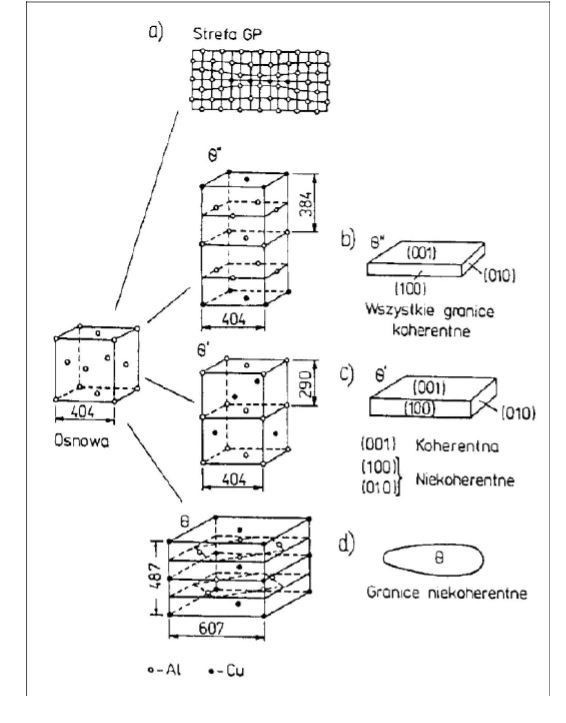 http://home.agh.edu.pl/~ziam/pliki/2LAB.pdf
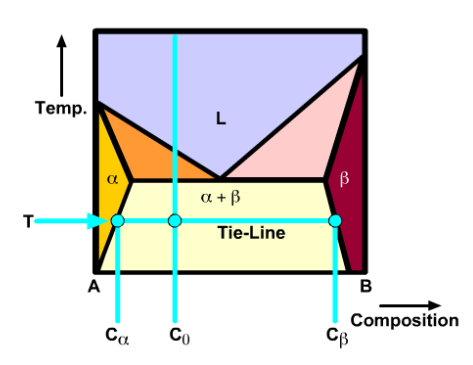 NOWOCZESNE MATERIAŁY
Wykresy równowagi fazowej stopów dwuskładnikowych
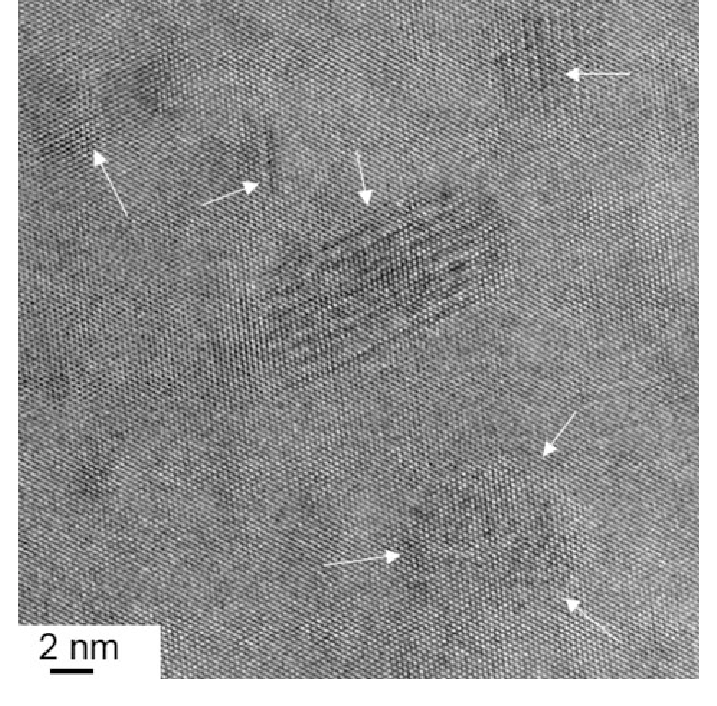 A HRTEM image close to the [0-11] zone showing GP zones by arrows at peak aged (T651) condition. A number of these zones with platelet type morphology form on {111} planes. A few of the GP zones are spherical.
https://www.researchgate.net/figure/A-HRTEM-image-close-to-the-0-11-zone-showing-GP-zones-by-arrows-at-peak-aged-T651_fig4_257707658
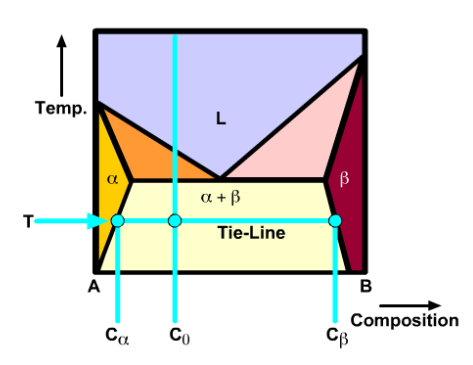 NOWOCZESNE MATERIAŁY
Wykresy równowagi fazowej stopów dwuskładnikowych
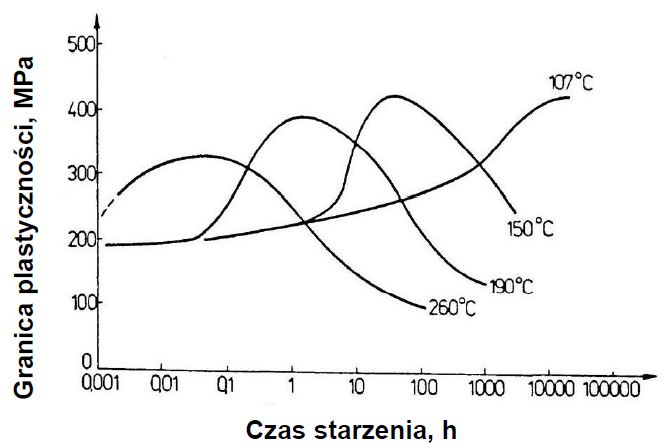 Granica plastyczności przesyconego, a następnie starzonego stopu AlCu4 w zależności od czasu starzenia w różnych temperaturach
http://home.agh.edu.pl/~ziam/pliki/2LAB.pdf
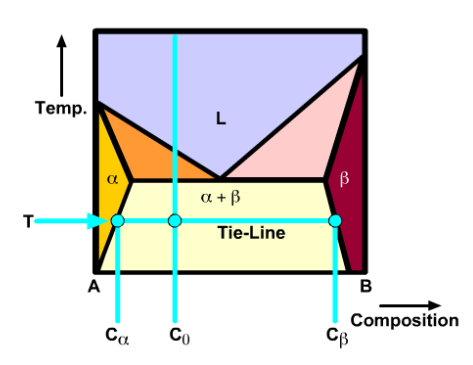 NOWOCZESNE MATERIAŁY
Wykresy równowagi fazowej stopów dwuskładnikowych
Osnowa i wydzielenia umacniające powinny spełniać następujące warunki:
- osnowa powinna być o dużej ciągliwości, natomiast wydzielenia twarde;- twarde wydzielenia nie powinny tworzyć ciągłej warstwy po granicach ziarn osnowy, gdyż powstające w takich wydzieleniach pęknięcia mogą szybko rozprzestrzeniać się przez materiał, powodując jego zniszczenie;
http://home.agh.edu.pl/~ziam/pliki/2LAB.pdf
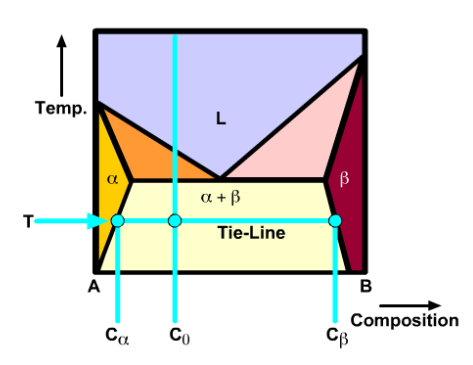 NOWOCZESNE MATERIAŁY
Wykresy równowagi fazowej stopów dwuskładnikowych
Osnowa i wydzielenia umacniające powinny spełniać następujące warunki:
- osnowa powinna być o dużej ciągliwości, natomiast wydzielenia twarde;- twarde wydzielenia nie powinny tworzyć ciągłej warstwy po granicach ziarn osnowy, gdyż powstające w takich wydzieleniach pęknięcia mogą szybko rozprzestrzeniać się przez materiał, powodując jego zniszczenie;
http://home.agh.edu.pl/~ziam/pliki/2LAB.pdf
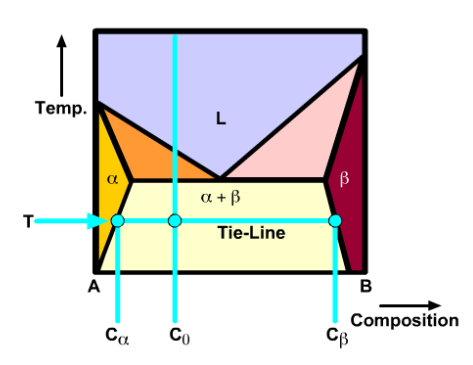 NOWOCZESNE MATERIAŁY
Układy równowagi fazowej
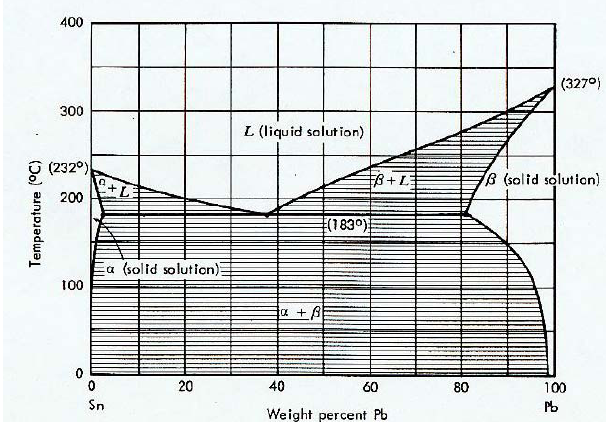 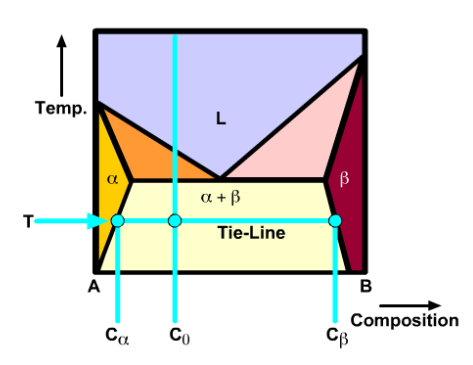 NOWOCZESNE MATERIAŁY
Wykresy równowagi fazowej stopów dwuskładnikowych
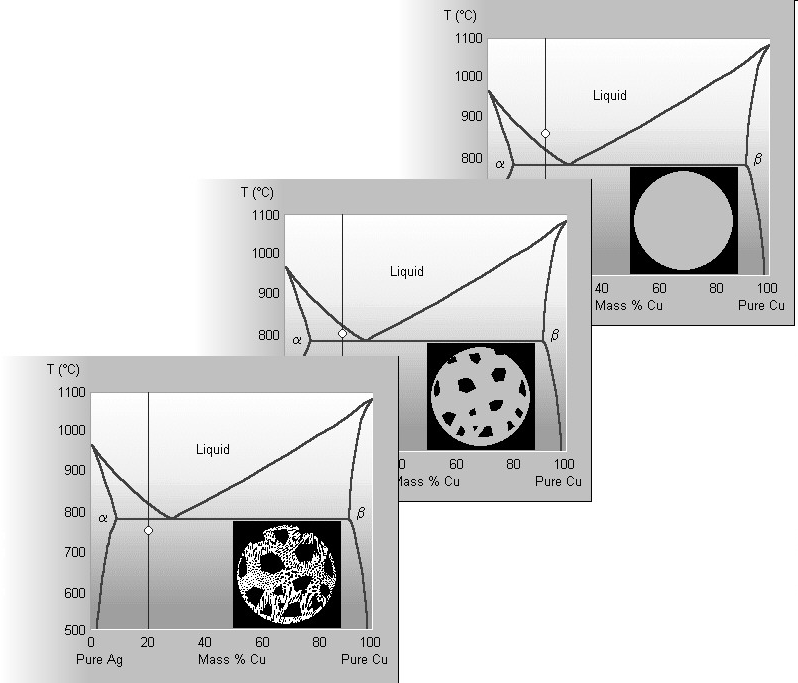 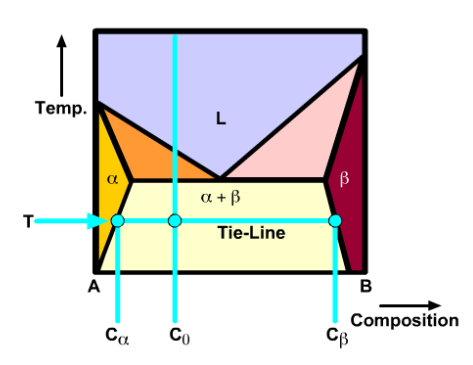 NOWOCZESNE MATERIAŁY
Układy równowagi fazowej
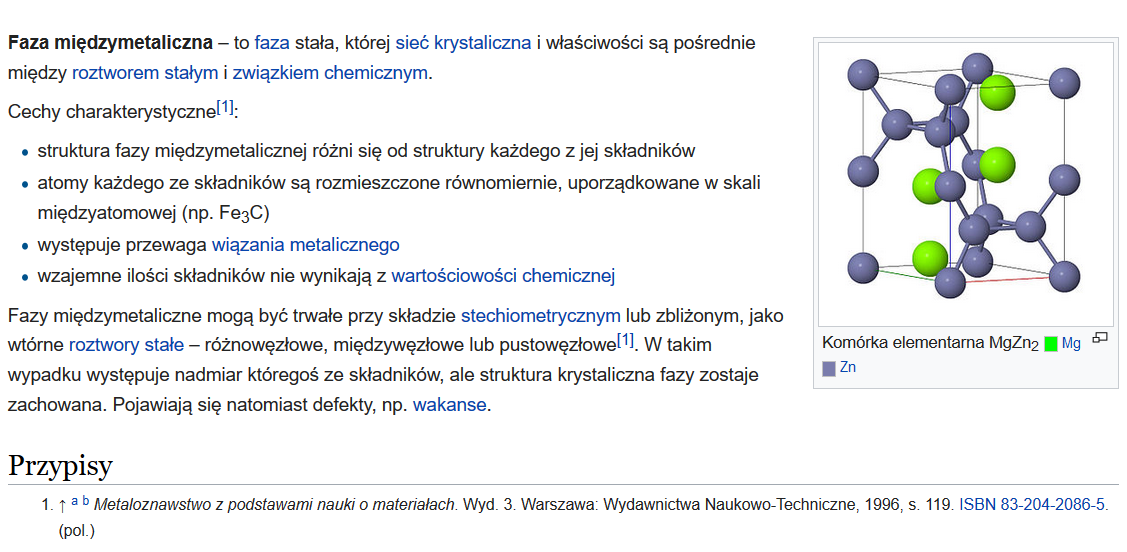 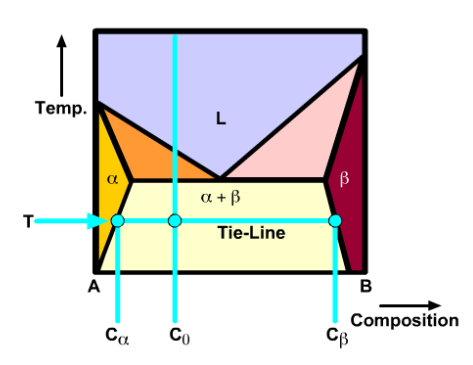 NOWOCZESNE MATERIAŁY
Układy równowagi fazowej
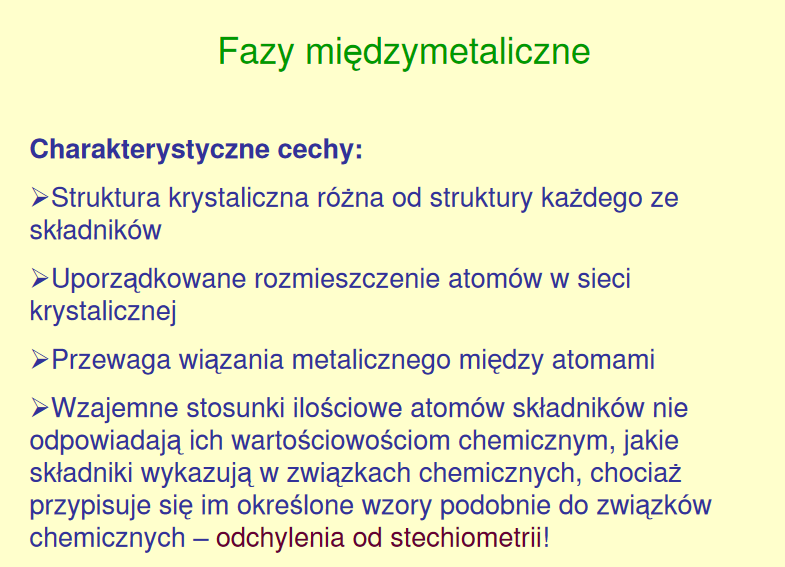 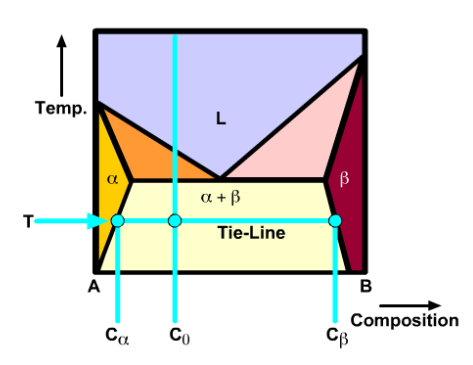 NOWOCZESNE MATERIAŁY
Tu skończony wykład 6 w dniu 7.XI.2022r.